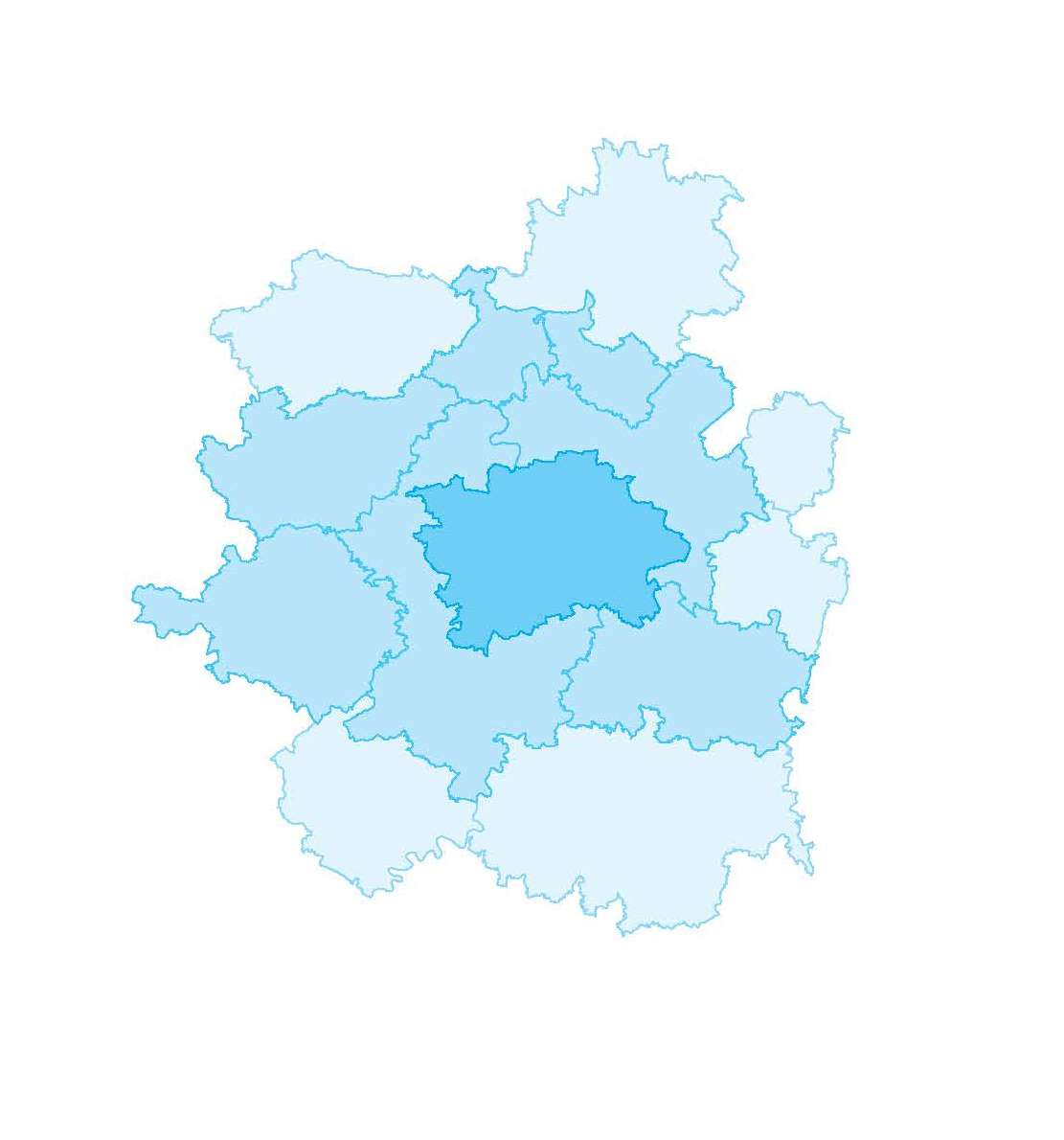 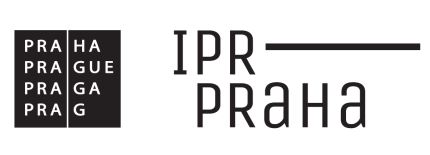 Pracovní skupina Parkoviště P+R
Institut plánování a rozvoje hl. m. Prahy

24. srpna 2017
Program
Úvodní slovo a představení odborníků
Proces hodnocení
Aktuální stav
Další postup
Integrovaná strategie pro ITI PMO
Integrovaný nástroj pro nové programové období
Specifikace čerpání prostředků z ESI fondů na území PMO
Specifikace aktivit pro danou oblast, ale nejedná se o „změkčování“ podmínek nastavených OP PPR
Důraz na „územní integrovaný přístup“
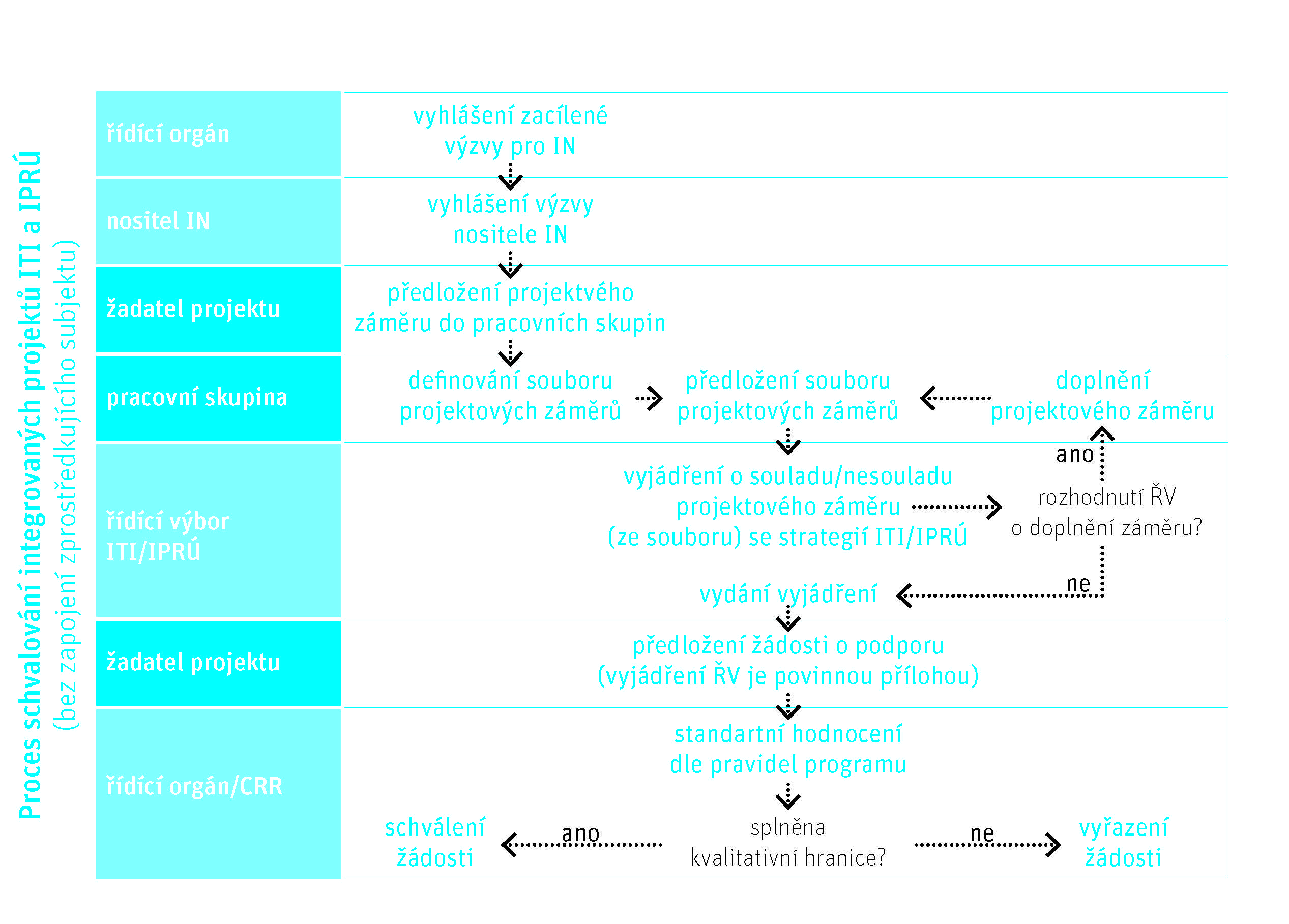 Proces schvalování projektů
Předložené projektové záměry
Alokace výzvy nositele ITI č. 15
Příspěvek Unie 200 000 000 Kč
1 předložený projektový záměr
Výstavba P+R Černý Most
Požadovaná výše dotace cca 187 mil. Kč
Nahrazení stávajícího pozemního parkoviště o kapacitě 294 PS parkovacím domem o kapacitě 850 PS
Parkoviště provozováno ve vazbě na PID
(bezbariérové) Propojení parkovacího domu s lávkou pro pěší s přístupem ke stanici metra
Opatření 1.1.2 Strategie ITI (Výstavba a modernizace systémů pro přestup na veřejnou dopravu na území hl. m. Prahy)
Posouzení souladu PZ se Strategií ITI PMO
Výkonný tým nositele
Kontrola předloženého projektového záměru 
PZ byl před konáním pracovní skupiny vyhodnocen v souladu se Strategií ITI dle kritérií ŘV ITI PMO

V případě neúčasti žadatele na PS, může dojít k nesplnění kritéria Předkladatelé prokazatelně připravovali projektový záměr v koordinaci s nositelem ITI PMO.
Vybraná kritéria pro kontrolu přijatelnosti OP PPRintegrované projekty ITI
Soulad s Integrovanou strategií pro ITI Pražské metropolitní oblasti
Projekt je v souladu s Integrovanou strategií pro ITI Pražské metropolitní oblasti.
Soulad žádosti o podporu projektu s projektovým záměrem
Projekt popsaný v žádosti o podporu obsahově odpovídá projektovému záměru, který posuzoval Řídicí výbor. Hodnoty indikátorů v žádosti o podporu jsou stejné jako hodnoty indikátorů uvedené v projektovém záměru nebo jsou vyšší či nižší max. o 5 % a tato změna je popsána. 
Zároveň výše dotace z EU v žádosti o podporu nepřevyšuje částku uvedenou v projektovém záměru
Další postup
Jednání ŘV ITI PMO – 27. září
Vydání vyjádření ŘV ITI PMO – do 6. října 2017 
Výzva OP PPR (průběžná) vyhlášena 31. srpna 2016
Příjem žádostí v IS KP14+ otevřen od 3. října 2016
Ukončení příjmu žádostí v IS KP14+ 31. října 2017 v 16:00
Následně budou projektové žádosti hodnoceny dle hodnotících kritérií OP PPR
http://penizeproprahu.cz/vyzva-c-16-iti-zvysovani-atraktivity-uzivani-mestske-hromadne-dopravy/
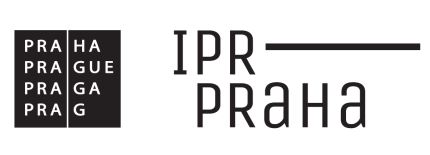 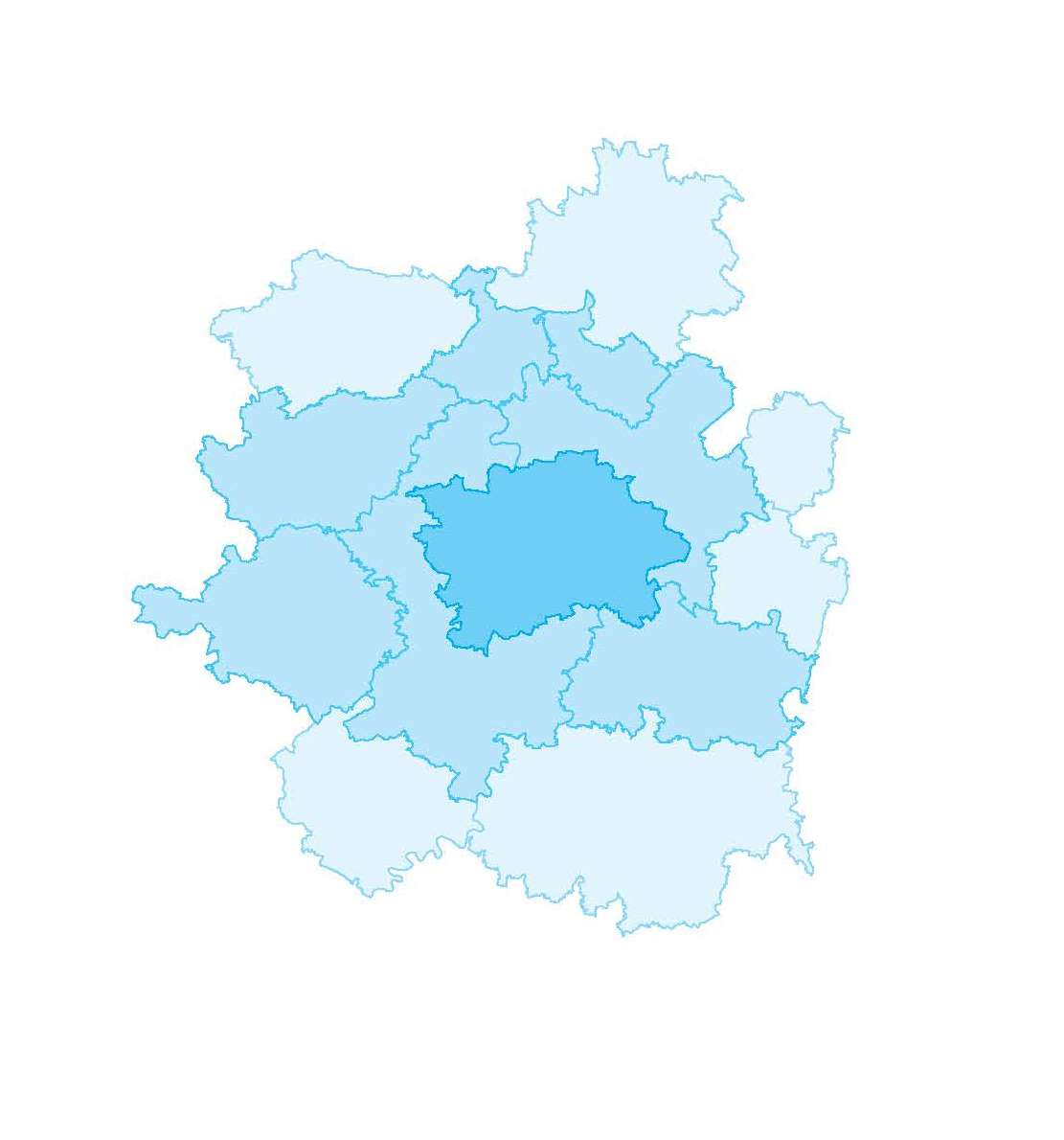 Děkujeme  za pozornost!
Manažerka ITI
Kristina Kleinwächterová
keinwachterova@ipr.praha.eu
tel. 236 004 631
 
Asistent ITI
Ondřej Kubíček
kubicek@ipr.praha.eu